ПОЛІТИЧНА ГЛОБАЛІСТИКАПрезентація навчального курсу
ГЛОБАЛІСТИКА — міждисциплінарна галузь наукових досліджень, спрямованих на виявлення сутності, тенденцій і причин процесів глобалізації, пошук шляхів утвердження позитивних та подолання негативних для людини і біосфери наслідків цих процесів.
Курс «Політична глобалістика»    розрахований на студентів, які цікавляться глобалізацією, особливостями сучасної світосистеми, динамікою розвитку людства, природою і специфікою глобальних проблем сучасності та шляхами їх вирішення, глобальним управлінням, збереженням державного суверенітету і сталим розвитком суспільства в умовах глобалізації.
ПІДРУЧНИКИ
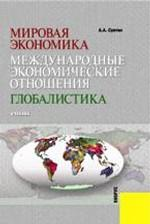 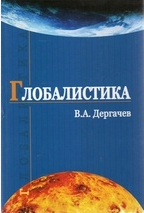 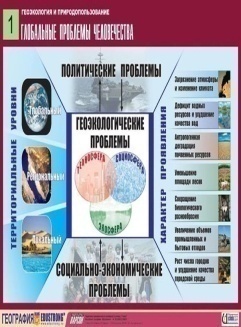 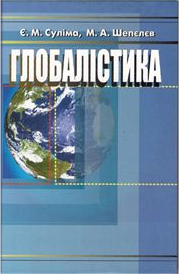 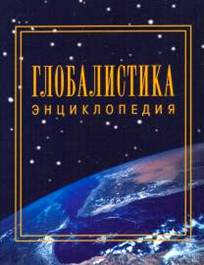 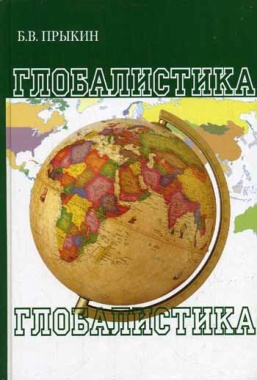 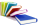 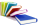 Глобалізація – це процес всесвітньої економічної, політичної і культурної інтеграції та уніфікації.
Глобалізація розпочалася ще до періоду великих географічних відкриттів у формі мляво плинної глобалізації. До середини ХІХ ст. глобалізація переходить у стадію повільного прогресування, коли формується світовий ринок, розвивається МПП, вимальовується профіль спеціалізації окремих країн. Наступний етап (середина ХІХ ст. – 80-ті роки ХХ ст.) дістав назву структурної глобалізації, що пов’язано з економічним переділом світу, розпадом світового господарства. Нарешті, послідовна форма глобалізації розвивається в умовах єдиного ринкового світового господарства.
ІІ ПІДХІД
Глобалізація розпочалася ще до періоду великих географічних відкриттів у формі мляво плинної глобалізації. До середини ХІХ ст. глобалізація переходить у стадію повільного прогресування, коли формується світовий ринок, розвивається МПП, вимальовується профіль спеціалізації окремих країн. Наступний етап (середина ХІХ ст. – 80-ті роки ХХ ст.) дістав назву структурної глобалізації, що пов’язано з економічним переділом світу, розпадом світового господарства. Нарешті, послідовна форма глобалізації розвивається в умовах єдиного ринкового світового господарства.
І ПІДХІД
Глобалізація – “+” чи “-” ?
Негативні сторони глобалізації: 
нерівномірний розподіл зростання світового доходу між різними країнами; 
економічна, фінансова та політична експансія розвинених країн;
 поглиблення диференціації між країнами за економічним розвитком;
 тенденції до зникнення національних особливостей народів та етносів
Позитивні сторони глобалізації:
 -   нові можливості більш ефективного розміщення та вільного доступу до світових мобільних ресурсів;
 -  загальне зростання світового виробництва та доходу;
підвищення ефективності виробництва завдяки поглибленню поділу праці;
 збільшенню економіки за рахунок масштабу і зниження витрат;
оптимізації розміщення ресурсів у світовому масштабі і передачі технологій;
 економія на масштабах виробництва, що потенційно може привести до скорочення витрат і зниження цін
Антиглобалістський рух  нині  являється самим масовим соціальним рухом сучасності. Розвиток глобальної мережі зробило  можливою координацію та проведення широкомасштабних акцій і кампаній антиглобалістами  по всьому світу
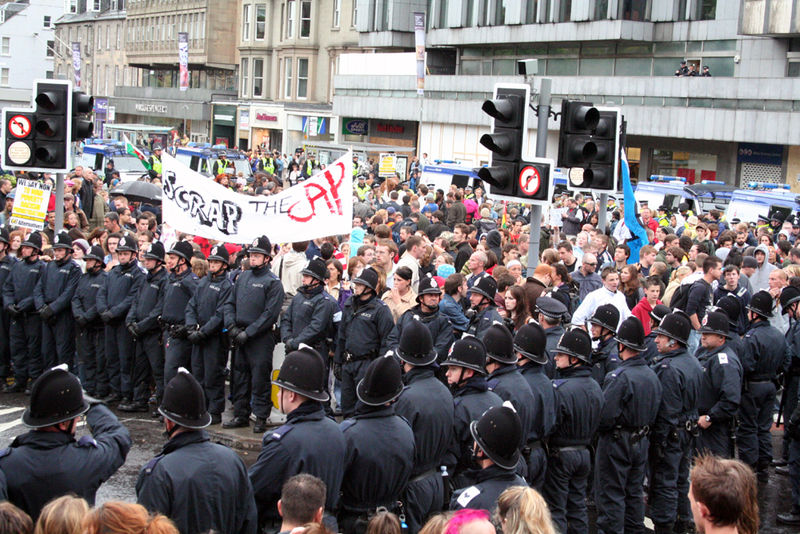 Глобальні проблеми  та їх аналіз
Глобальні проблеми – це складний комплекс проблем, які виникли в різних сферах життєдіяльності людей.
Проблеми класифікуються як глобальні за умов, що вони:
Мають загальносвітовий або міжрегіональний характер;
Загрожують життю усього людства або викликають регрес в умовах життя всього людства;
- Потребують невідкладних заходів та рішучих колективних дій світового співтовариства.
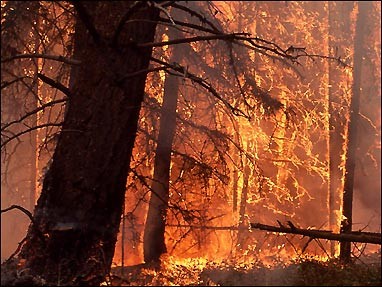 Глобальні проблеми людства:
незбалансоване економічне зростання;
скорочення  невідновлюваних природних ресурсів;
проблема забезпечення населення Землі водою і продуктами харчування;
зростання чисельності населення;
екологічні проблеми;
гонка озброєнь;
смертельні, невиліковні хвороби.
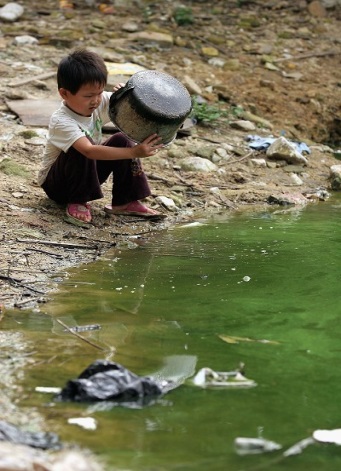 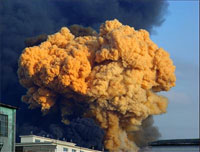 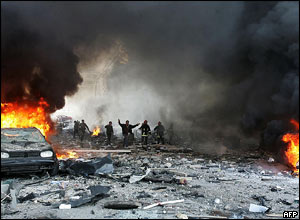 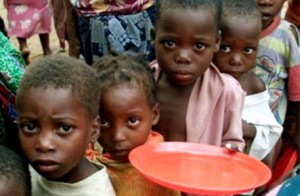 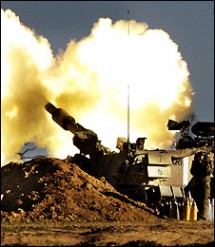 Глобальне управління.Роль ООН в розв'язанні глобальних проблем
ООН – міжнародна організація держав, створена з метою підтримки і зміцнення світу, безпеки і розвитку співробітництва між державами.
ООН займає, безумовно, центральне місце серед міжнародних організацій.
Система ООН складається з головних і допоміжних органів, спеціалізованих організацій та установ і автономних організацій, які є складовою частиною в системі ООН.До числа головних органів відносять: Генеральна асамблея (ГА); Рада безпеки (РБ); Міжнародний суд і Секретаріат. Допоміжні органи, що виявляться необхідними, засновуються у відповідності до Статуту.
Цілі ООН:
1)підтримка міжнародного миру та безпеки шляхом прийняття колективних заходів і мирного врегулювання спорів;2)розвиток дружніх відносин між країнами на основі поваги, принципу рівноправ’я, самовизначення народів;3)здійснення міжнародного співробітництва у вирішенні міжнародних проблем економічного, соціального, культурного і гуманітарного характеру та розвиток поваги до прав людини і основних свобод для всіх людей без будь-яких відмінностей;4)виконання функції центрального органу з узгодження зусиль різних країн, що направлені на досягнення цієї мети.